INTERNATIONAL COLLABORATION TO MODERNISE OFFICIAL STATISTICS
WORKING TOGETHER TO REMAIN RELEVANT IN A CHANGING WORLD
High-level Group of the Modernisation of Statistical Production and Services, the Hague, 24-25 November 2015
Cross-cutting task team on communicating modernisation
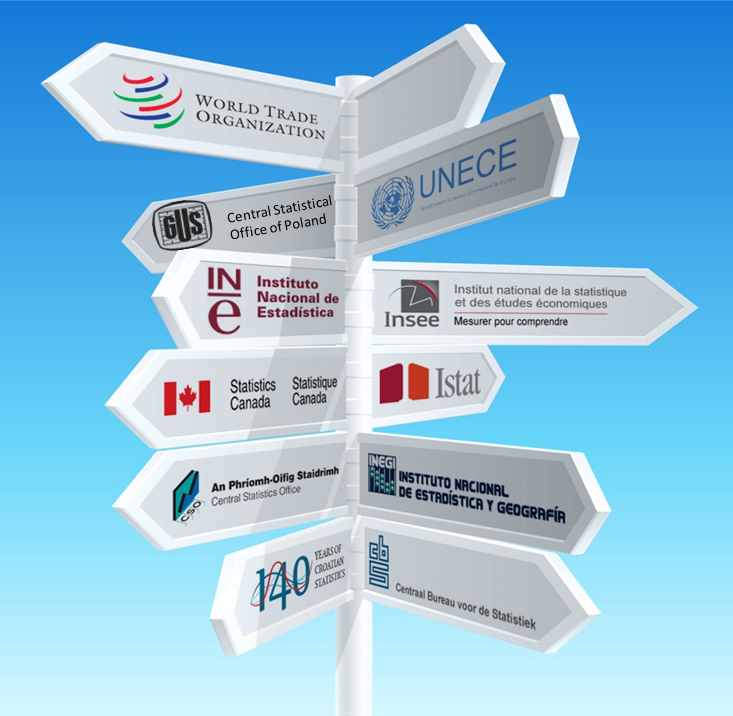 High-level Group of the Modernisation of Statistical Production and Services, the Hague, 24-25 November 2015
The objective
to improve the way that modernisation activities are communicated within the official statistics community
to increase the visibility of the HLG-MOS and its MC and projects
to explain HLG-MOS activities
High-level Group of the Modernisation of Statistical Production and Services, the Hague, 24-25 November 2015
Modernisation path
Low visibility of modernization process among NSIs
Task team
WTO + UNECE
+ 9 NSI
→Branding
→Communication strategy 
→Promotional activities
High-level Group of the Modernisation of Statistical Production and Services, the Hague, 24-25 November 2015
recognizable brand → increased visibility
The short name HLG-MOS and the associate brand:  modernstats
LOGO & AVATAR for social media (twitter, YouTube)
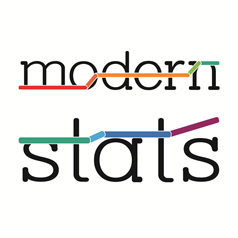 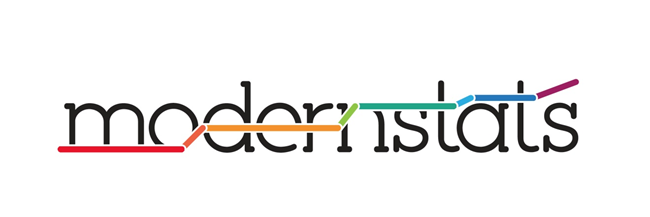 High-level Group of the Modernisation of Statistical Production and Services, the Hague, 24-25 November 2015
Communication strategy
to increase awareness and understanding of the modernization process related to statistics 
to better inform audience on future developments 
to promote understanding to how these developments impact on the work of national statistical organisations
High-level Group of the Modernisation of Statistical Production and Services, the Hague, 24-25 November 2015
PROMOTIONAL ACTIVITIES VIDEOS
5 videos in one- HLG-MOS
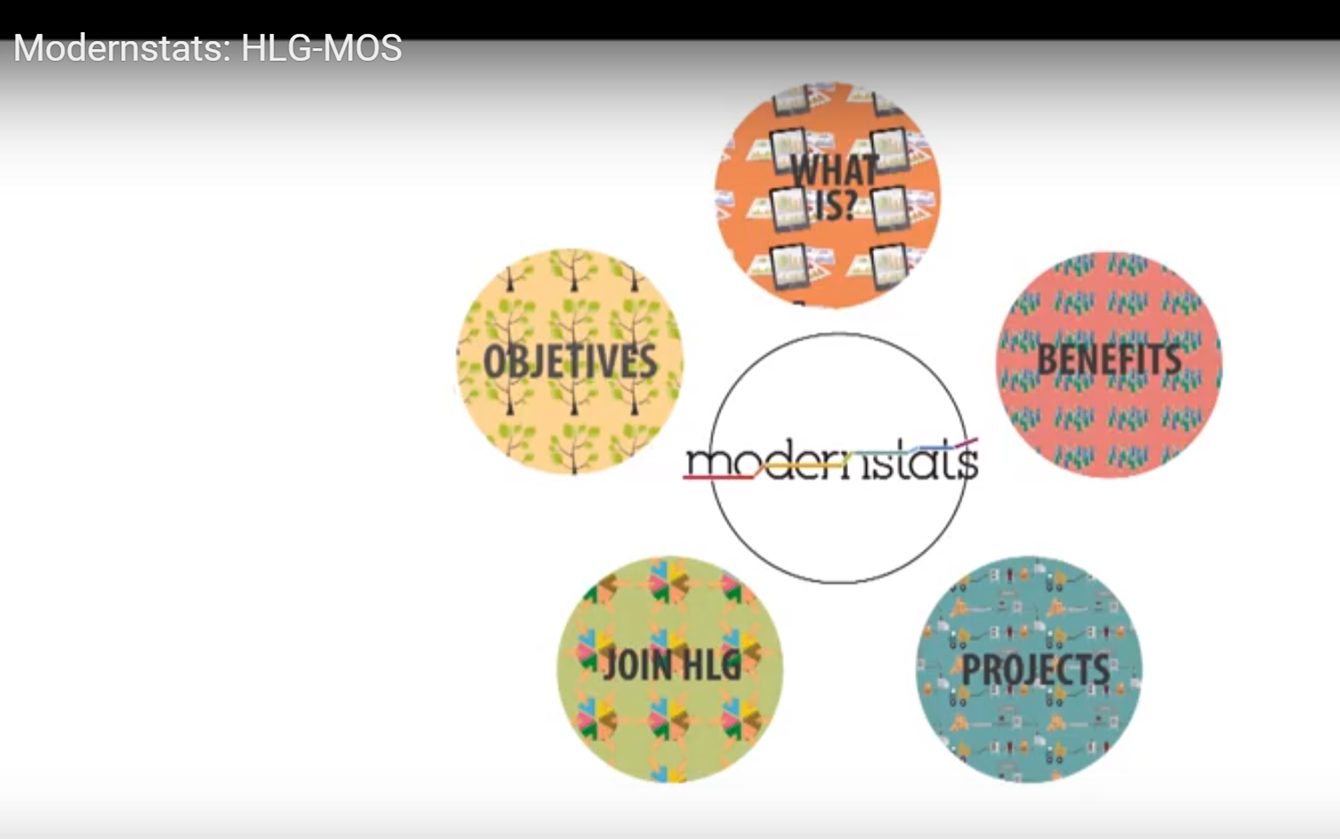 High-level Group of the Modernisation of Statistical Production and Services, the Hague, 24-25 November 2015
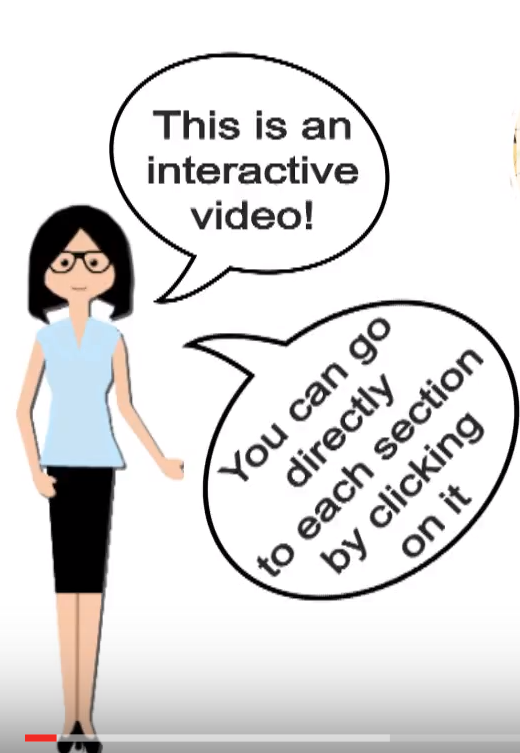 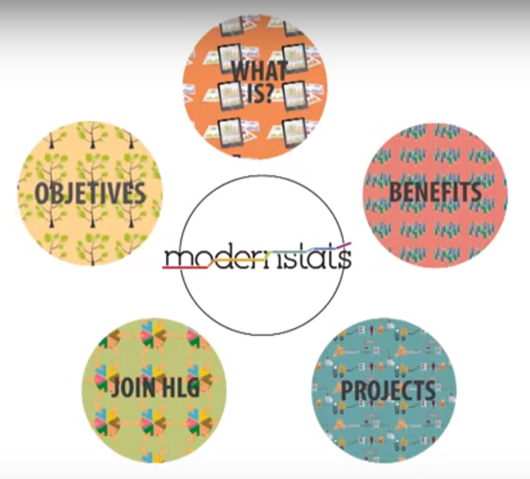 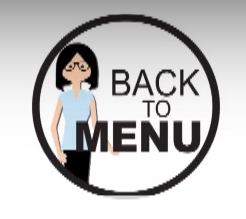 High-level Group of the Modernisation of Statistical Production and Services, the Hague, 24-25 November 2015
Video- the Fundamental Principles of Official Statistics
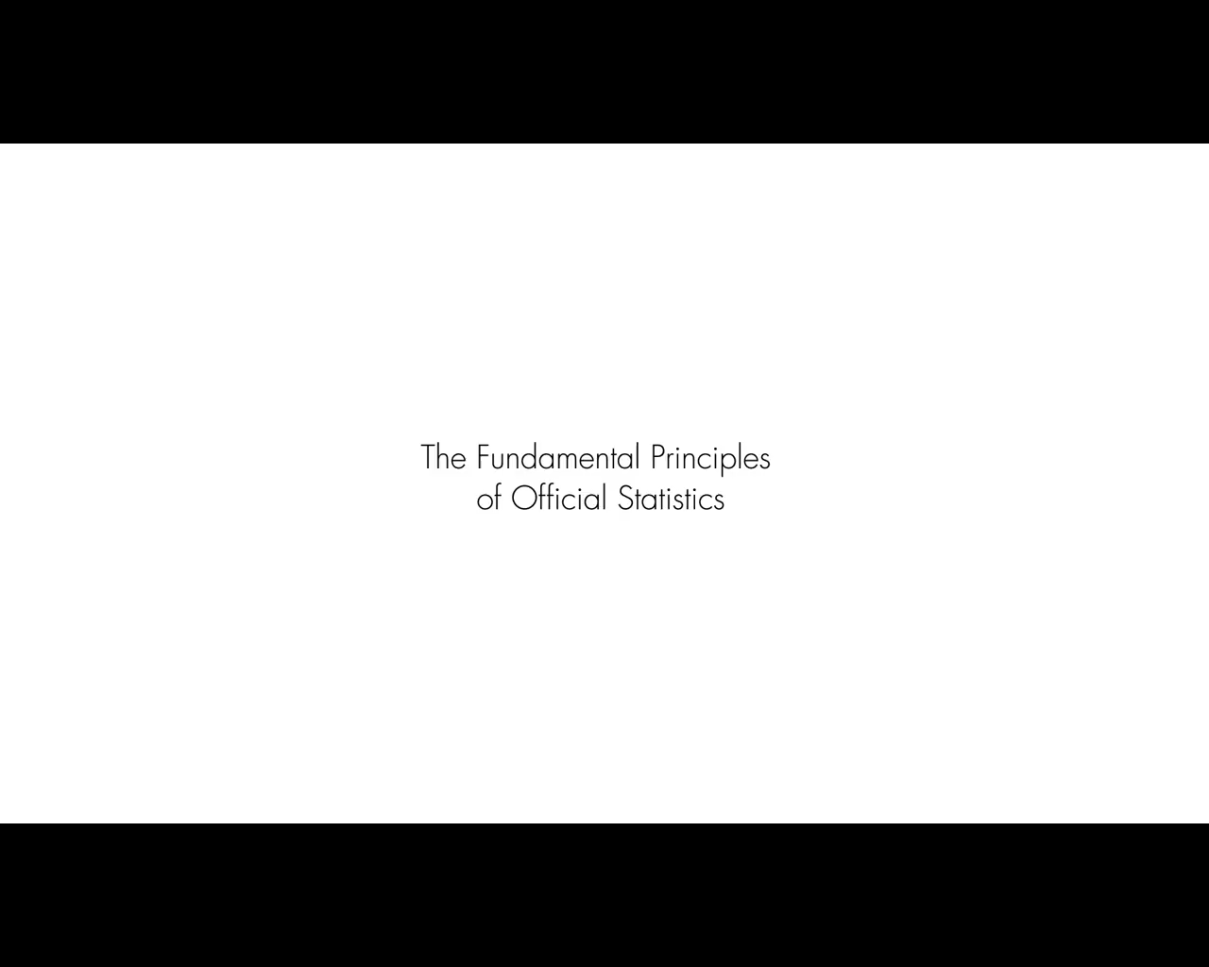 High-level Group of the Modernisation of Statistical Production and Services, the Hague, 24-25 November 2015
Video – Modernisation- challenges
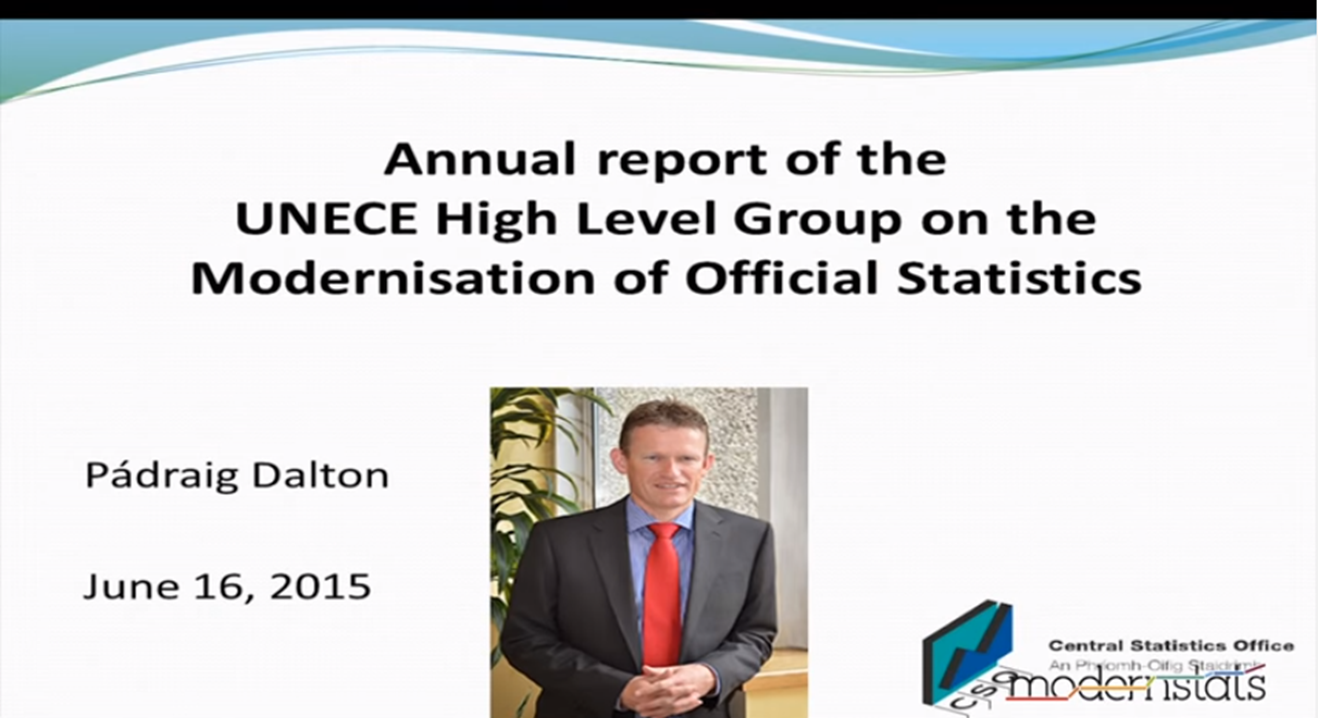 High-level Group of the Modernisation of Statistical Production and Services, the Hague, 24-25 November 2015
Promotional activities webinars
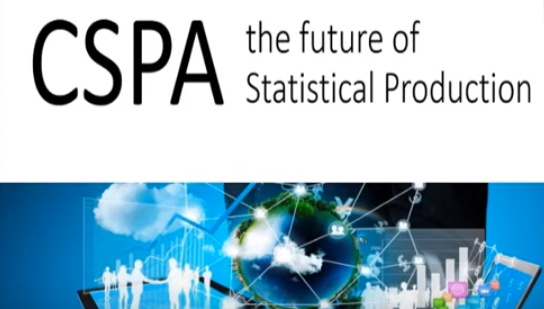 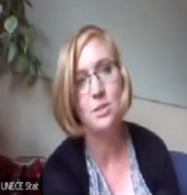 Thérèse Lalor therese.lalor@unece.org
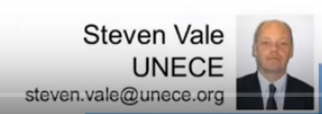 GSBPM and GAMSO
Generic Statistical Information Model (GSIM)
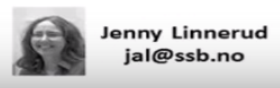 High-level Group of the Modernisation of Statistical Production and Services, the Hague, 24-25 November 2015
Promotional activitiessocial media
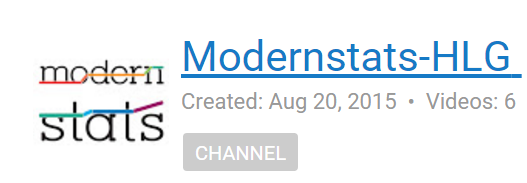 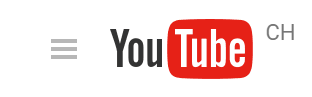 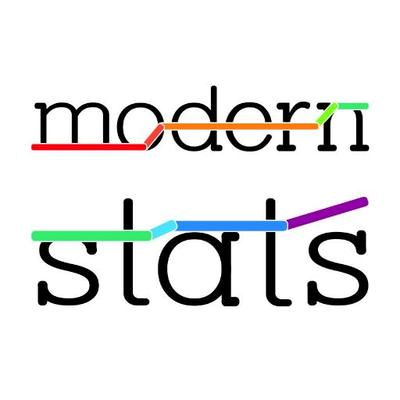 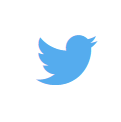 @modernstats 
 
information on the modernization of official statistics
High-level Group of the Modernisation of Statistical Production and Services, the Hague, 24-25 November 2015
Other promotional activities
Articles
 Questions to the expert/Answers 
Presentations
Ready to be translated, re-used
How to find this basic kit of info?
High-level Group of the Modernisation of Statistical Production and Services, the Hague, 24-25 November 2015
Basic kit of information for a project
Based on expert level & time available (from 5 minutes)
Information to share, translate, re-use
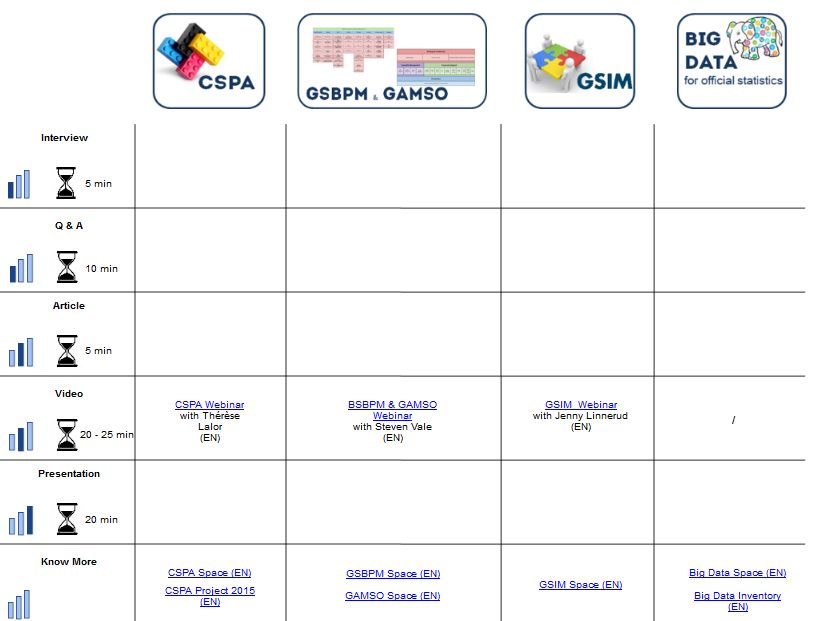 High-level Group of the Modernisation of Statistical Production and Services, the Hague, 24-25 November 2015
Promotional activities through 2015
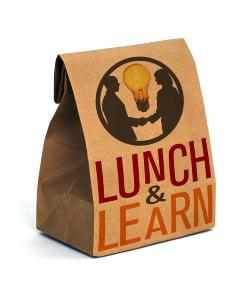 Brown bag lunches
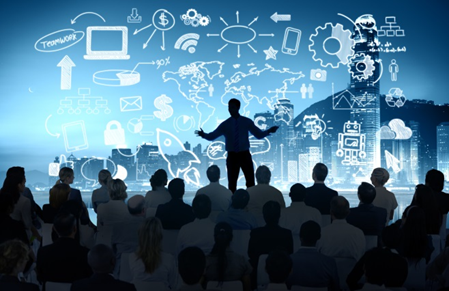 Seminars
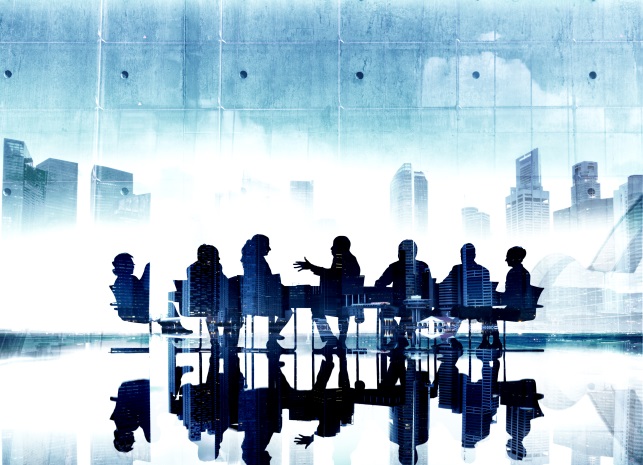 Dissemination Working 
      Group
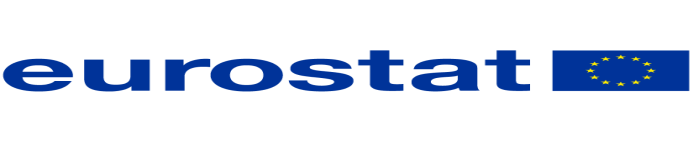 High-level Group of the Modernisation of Statistical Production and Services, the Hague, 24-25 November 2015
Lessons learnt
Many people from NSOs DO NOT know:
HLG-MOS
Modernisation Committees
Modernisation projects
Even in NSOs involved in modernisation
High-level Group of the Modernisation of Statistical Production and Services, the Hague, 24-25 November 2015
Future
Closer cooperation between project experts and the communication team

Basic-kit of information easily available for each project

Create new possible products: e.g. Newsletter, Leaflets

Active participation in the  Social media

Regular webinars (to keep up to date)

Promotion through different Modernisation Committees
High-level Group of the Modernisation of Statistical Production and Services, the Hague, 24-25 November 2015
Basic-kit of information example
High-level Group of the Modernisation of Statistical Production and Services, the Hague, 24-25 November 2015
More info http://www1.unece.org/stat/platform/x/xIR8Aw
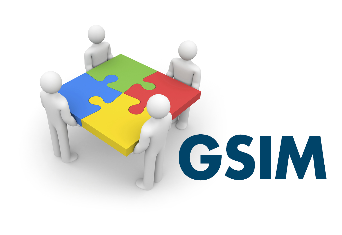 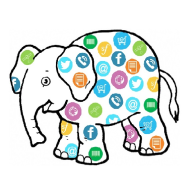 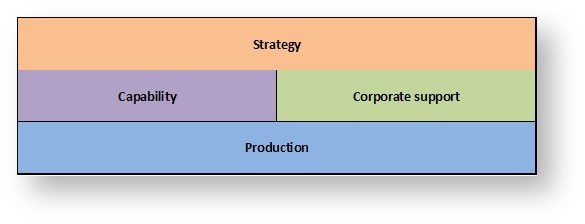 BIG DATA
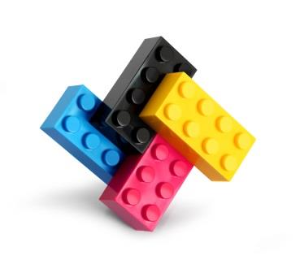 GAMSO
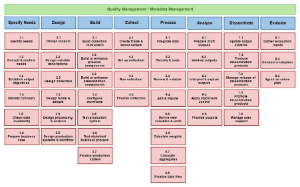 CSPA
GSBPM
High-level Group of the Modernisation of Statistical Production and Services, the Hague, 24-25 November 2015